Интеграция в широком понимании смысла этого слова в образовательном процессе ДОУ. Взгляд психолога
Зайцева Ольга Владимирова
Красовская Юлия Юрьевна
Педагоги-психологи ГБДОУ №60
«Рост научного знания…быстро стирает грани между отдельными науками.
Мы всё более специализируемся не по наукам, а по проблемам. 
Это позволяет, с одной стороны, чрезвычайно углубляться в изучаемое явление, 
а с другой – расширять охват его со всех точек зрения»

В.И.Вернадский
Г
Р
Е
А
Т
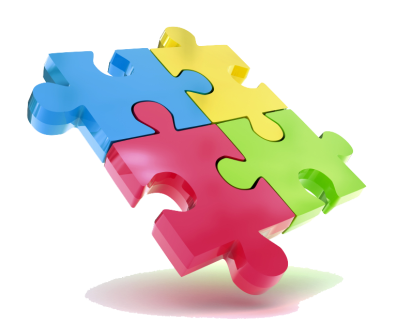 Ц
Н
И
И
Я
Интеграция
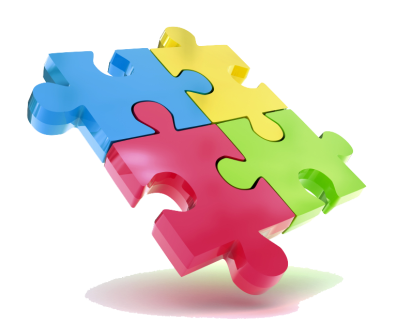 результат
(форма)
процесс
принцип
(ведущая идея)
организация современного дошкольного образования
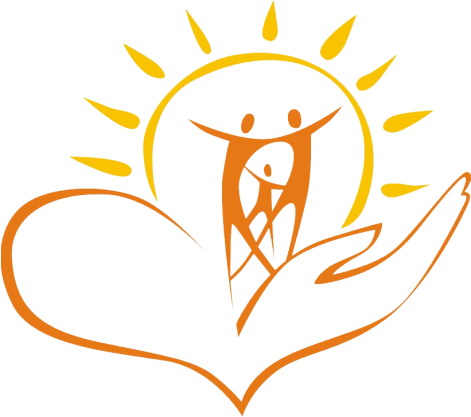 целостность
организованность
[Speaker Notes: Интеграция – это переход количества в качество]
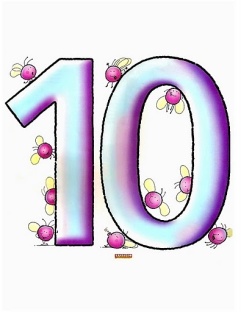 Образовательные области
происходит на основе
основной
проникновение
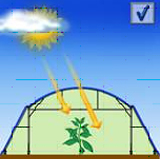 Системообразующие факторы 
интеграции
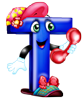 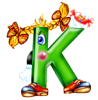 Комплексно-тематическое планирование
Системообразующие факторы 
интеграции
Системообразующие факторы 
интеграции
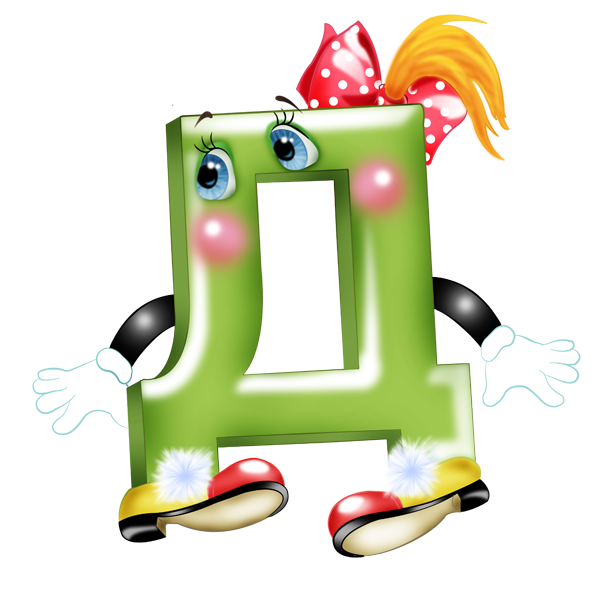 Основные виды деятельности детей
Системообразующие факторы 
интеграции
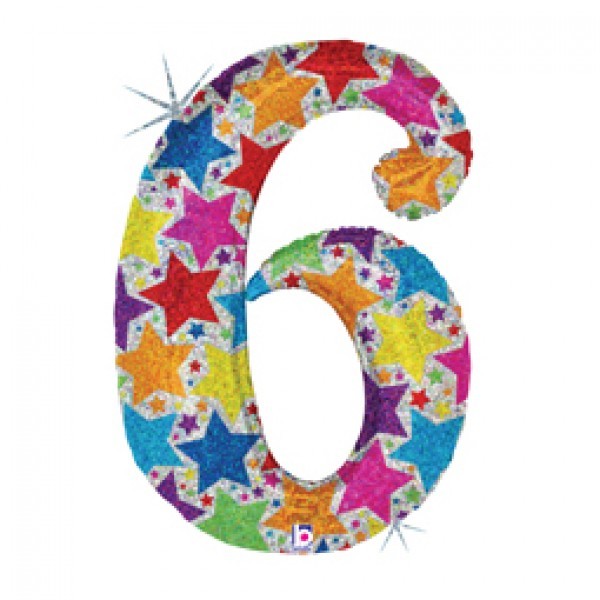 Конечный результат
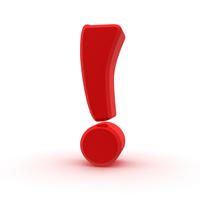 Формирование 
интегративных качеств личности
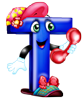 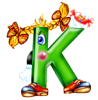 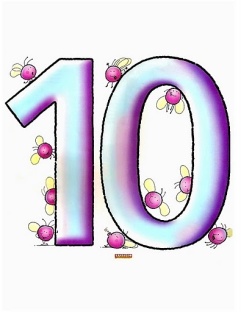 Образовательные области
Комплексно-тематическое 
планирование
происходит на основе
Системообразующие факторы интеграции
проникновение
основной
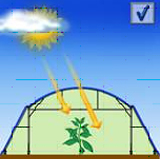 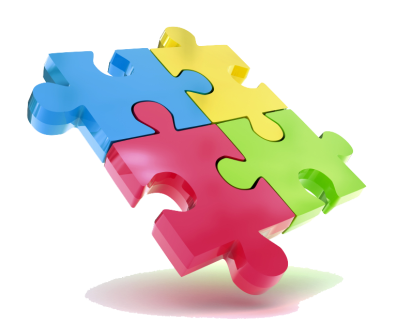 Формирование 
интегративных качеств личности
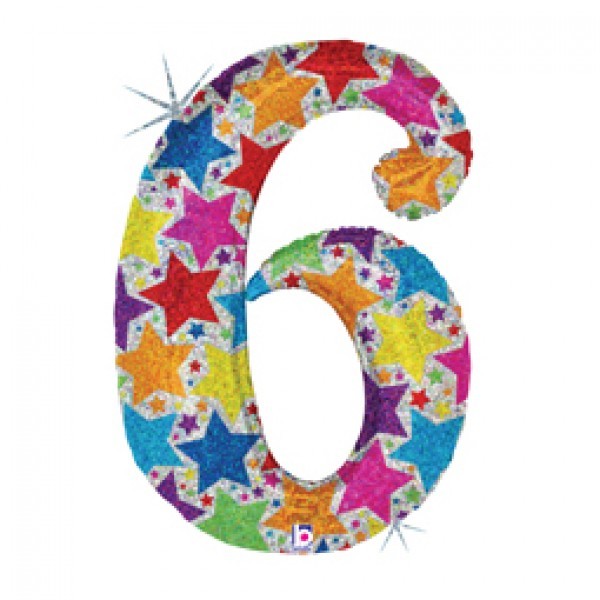 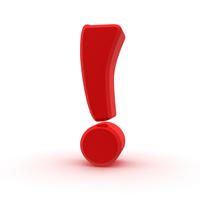 Основные виды деятельности детей
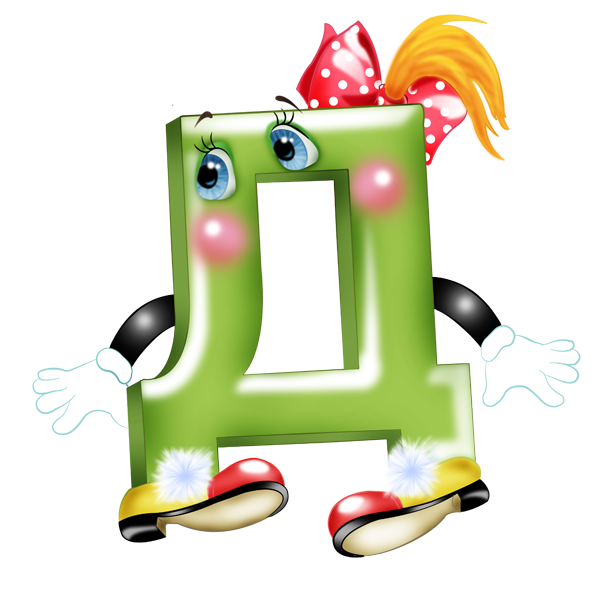 принцип
(ведущая идея)
результат
(форма)
Конечный результат
процесс
организация современного дошкольного образования
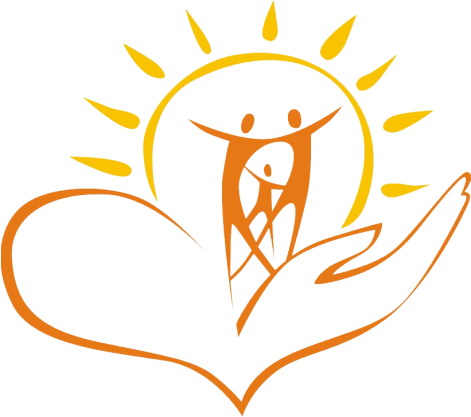 целостность
организованность
[Speaker Notes: Интеграция – это переход количества в качество]
«Рост научного знания…быстро стирает грани между отдельными науками.
Мы всё более специализируемся не по наукам, а по проблемам. 
Это позволяет, с одной стороны, чрезвычайно углубляться в изучаемое явление, 
а с другой – расширять охват его со всех точек зрения»
В.И.Вернадский
Г
Р
Е
А
Т
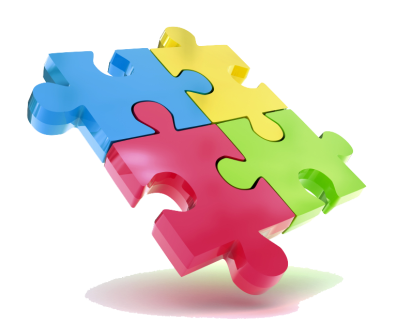 Ц
Н
И
И
Я